Internet Banking Rank 2012Исследование российского рынка интернет-банкинга физических лиц
Алексей СкобелевУправляющий партнер Markswebb Rank & Report
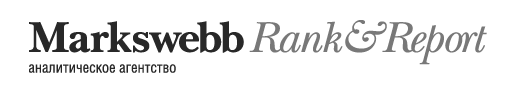 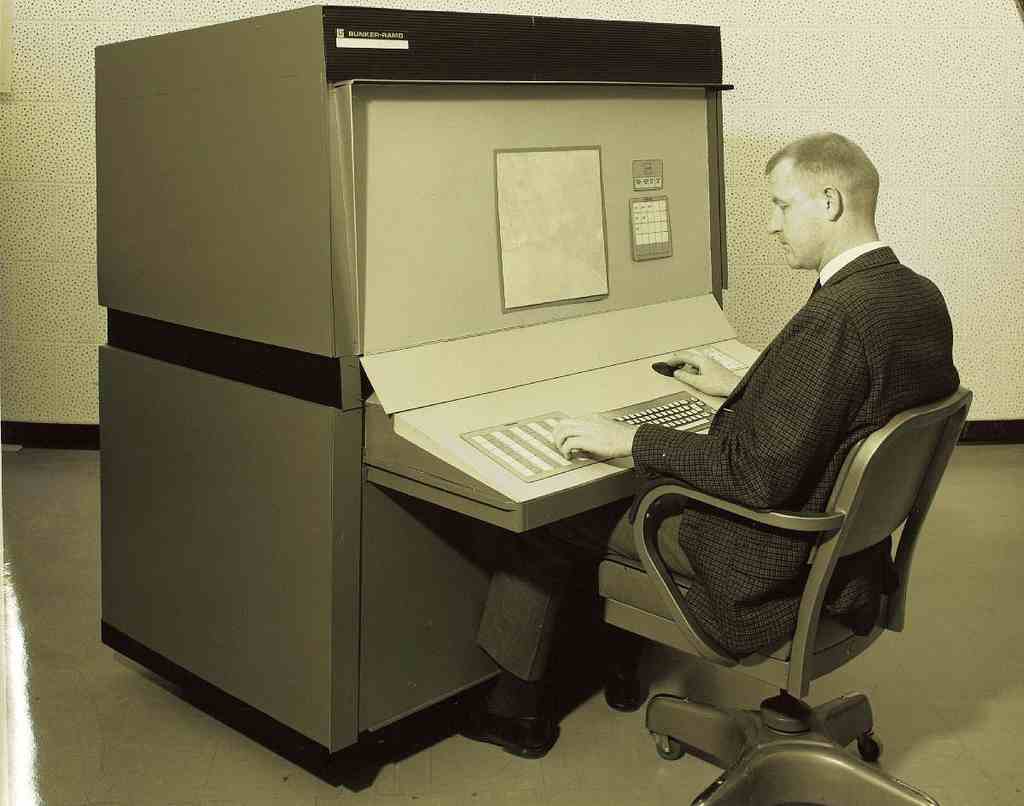 17%жителей крупных городов Россиисовершают платежи через интернет-банк
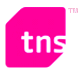 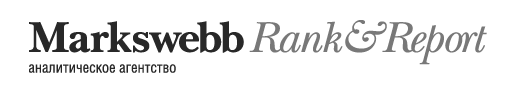 Аудитория банковских сайтов растет вдвое быстрее аудитории Рунета
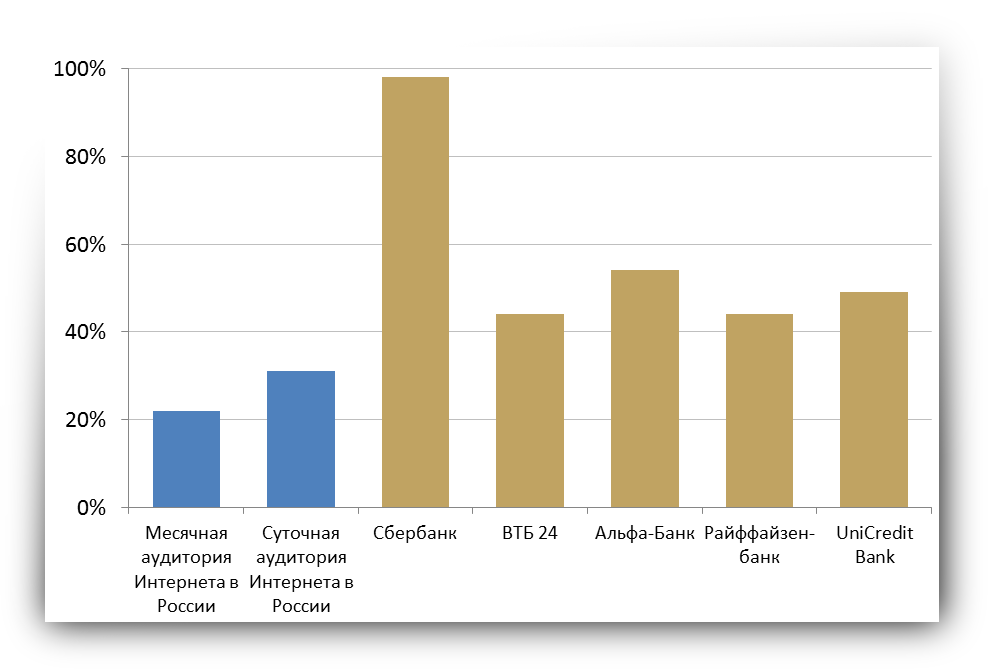 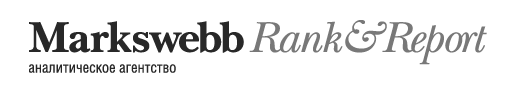 Количество счетов с доступом через Интернет удваивается ежегодно
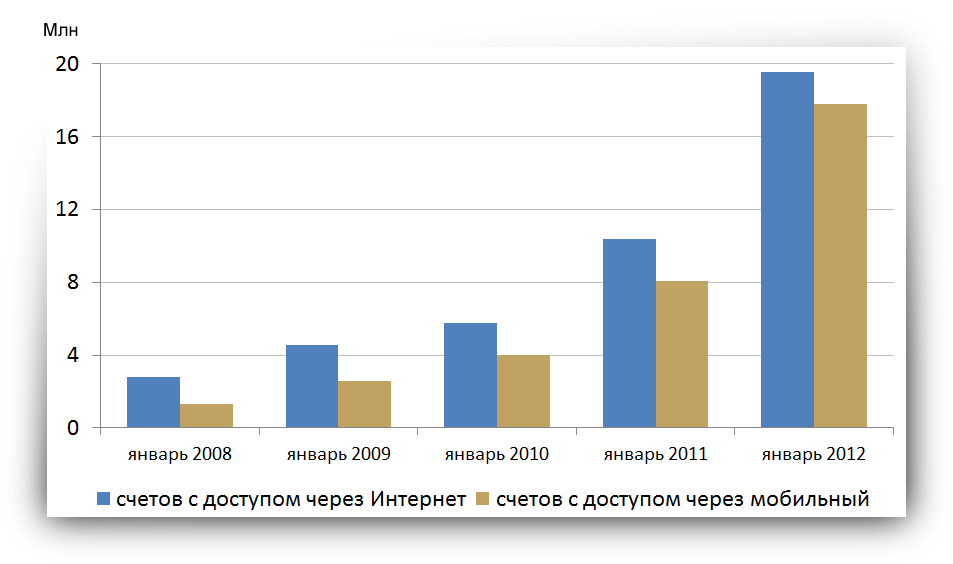 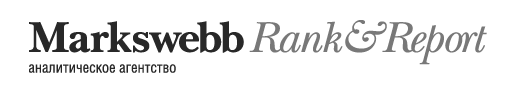 Проникновение интернет-банкинга в Европе – более 50%
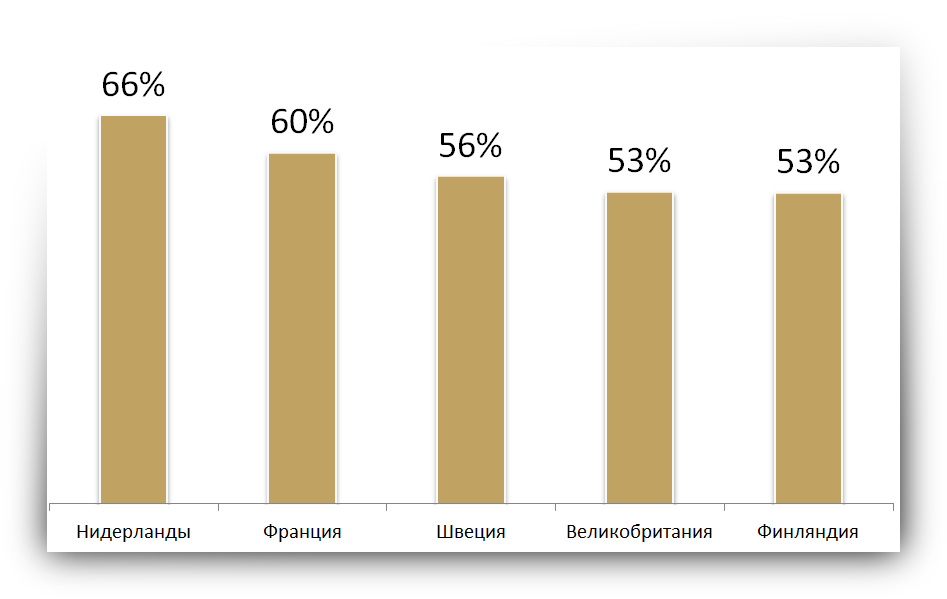 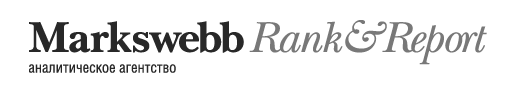 70%среди 200 крупнейших российских банков имеют услугу интернет-банкингаКачество отстает от количества 
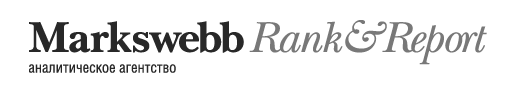 Internet Banking Rank 2012
Этап 1. Продукт-эталон

Анализ пользовательских потребностей: опросы, фокус-группы


30 пользовательских задач


293 критерия
Этап 2. Бенчмаркинг

30 интернет-банков


Метод таинственного покупателя


Лучшие практики
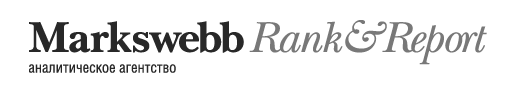 10 советовкак сделать лучший интернет-банк
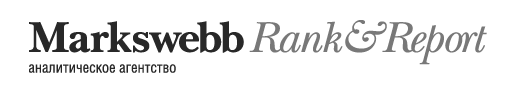 1.Реализуйте простые, но востребованные функции
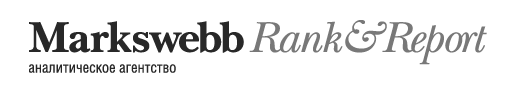 Сбербанк Онлайн:Оплата штрафов ГИБДД по номеру постановления
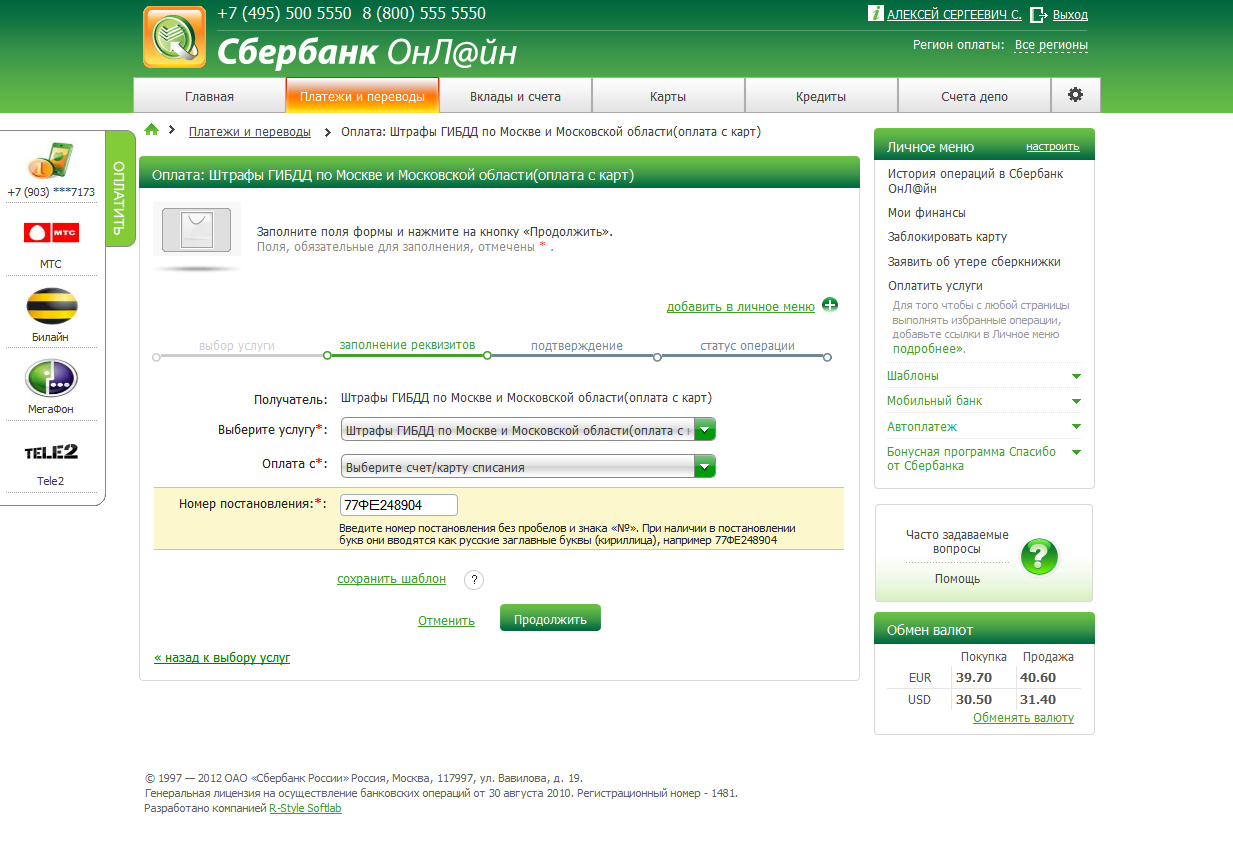 2.Давайте возможность настраивать и персонализировать
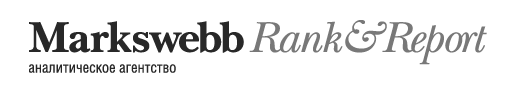 Банк24.ру:Настройка лимитов на расходные операции и снятие наличных
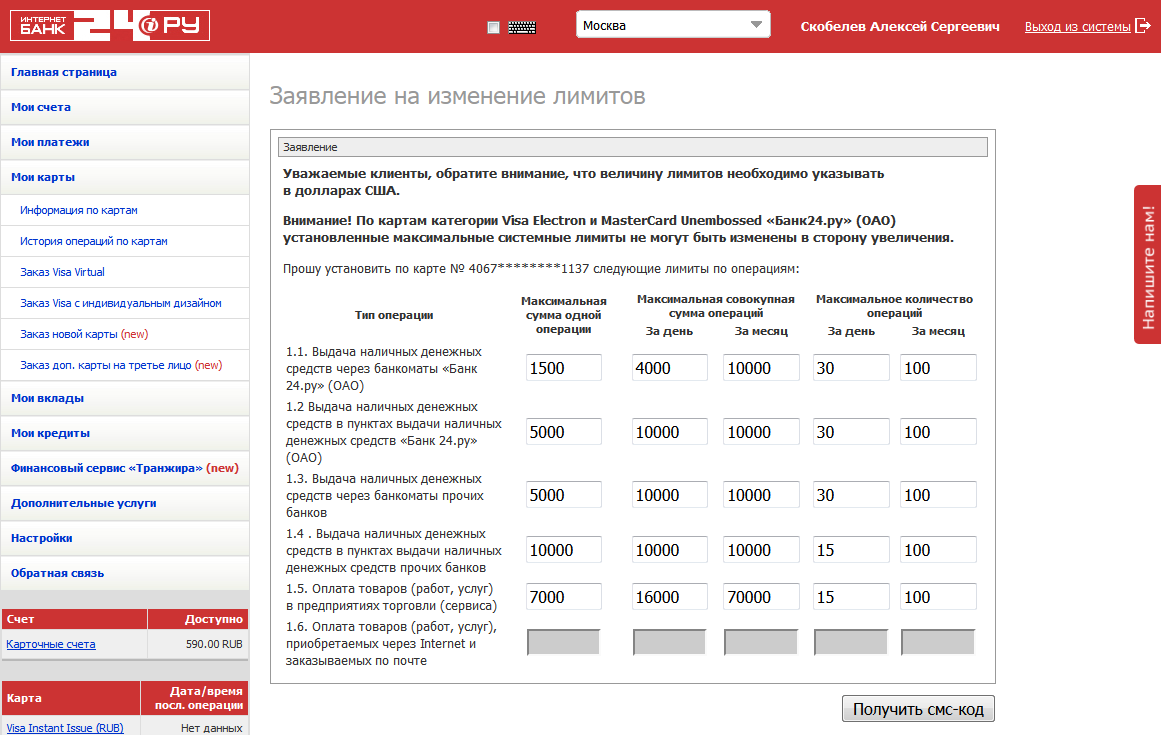 3.Не устанавливайте ненужные ограничения
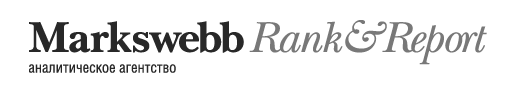 Альфа-Банк:Выписка по счету только за последние 3 месяца
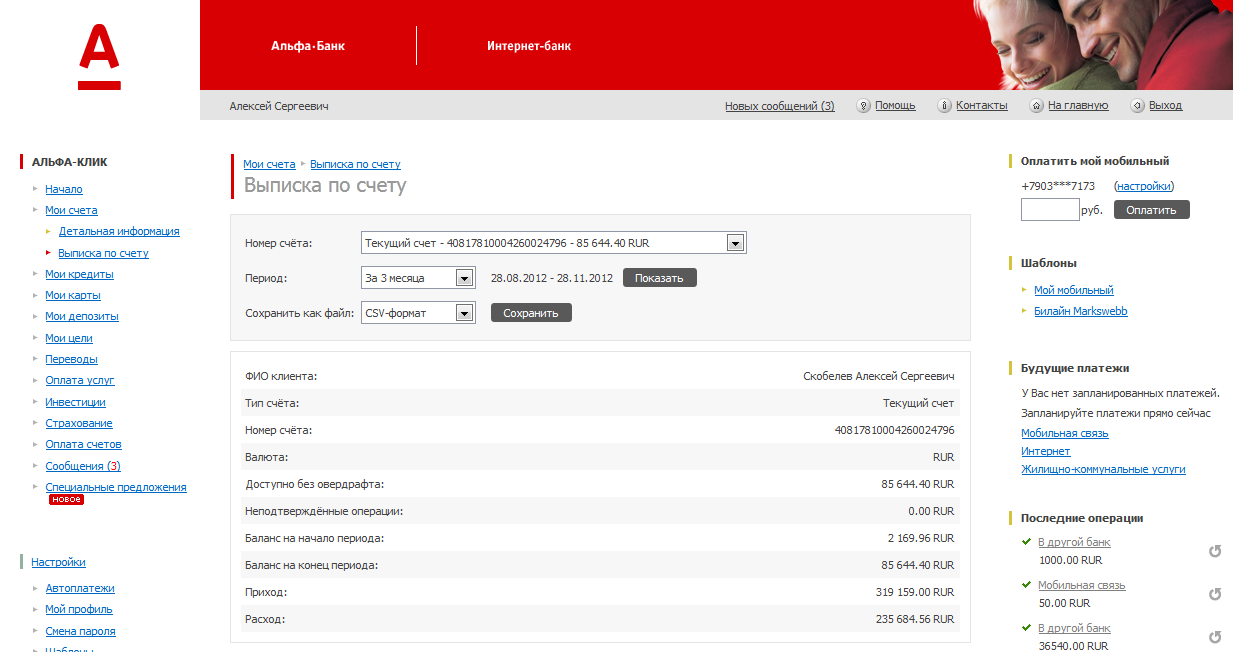 4.Организуйте работу интернет-банка 24/7
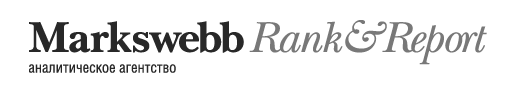 Тинькофф Кредитные Системы:Запрос на увеличение лимита кредитной карты
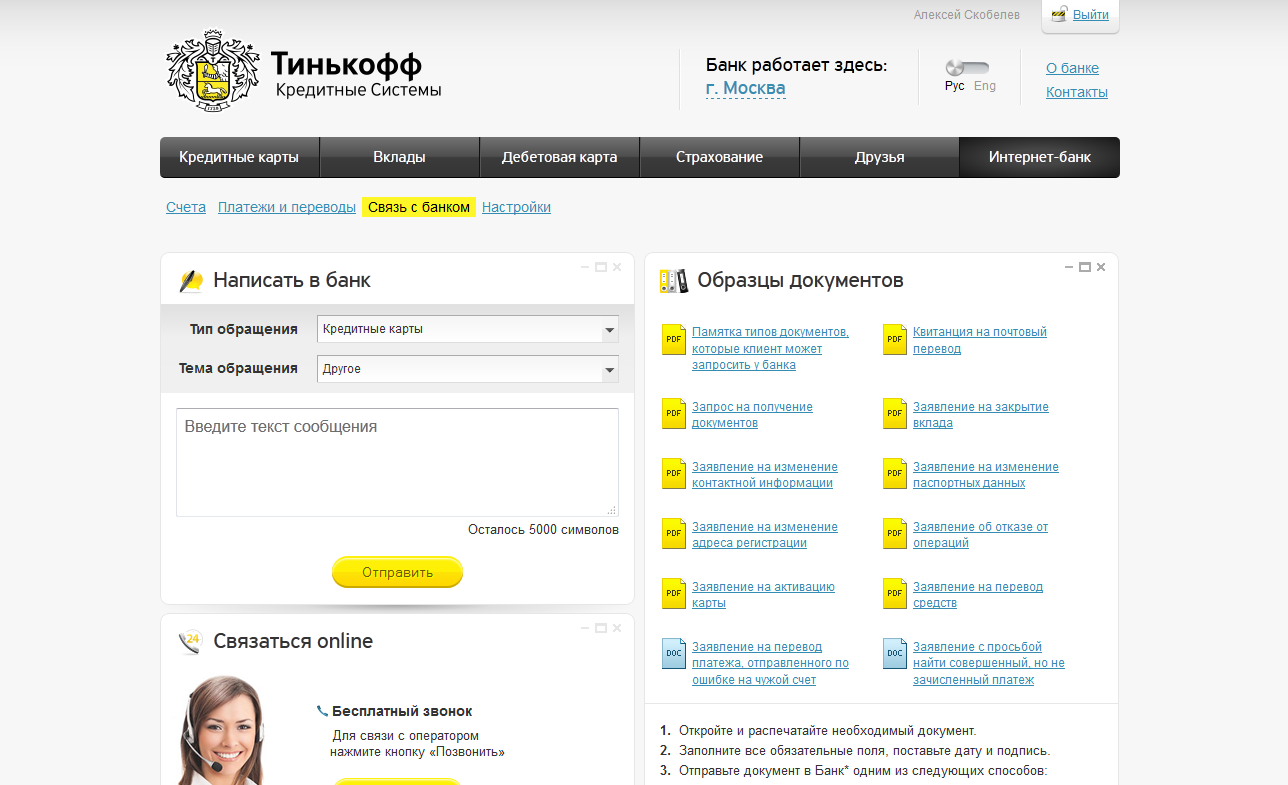 5.Будьте современными. Используйте современные технологии
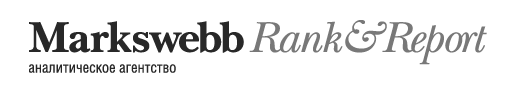 ВТБ24:Все еще одноразовые пароли, напечатанные на пластике
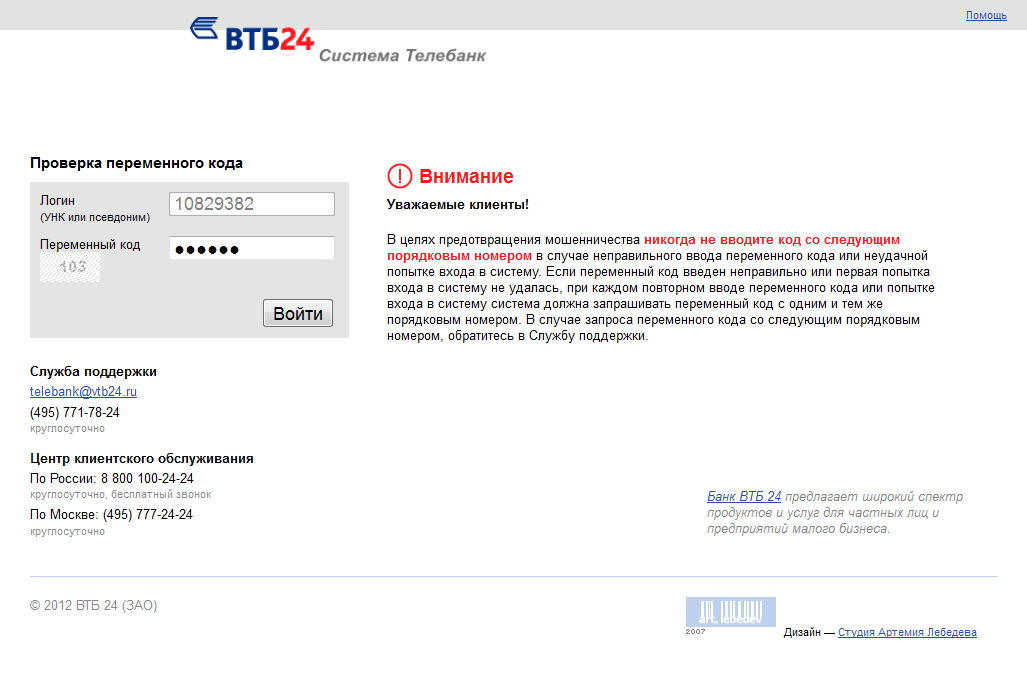 6.Экономьте время ваших клиентов
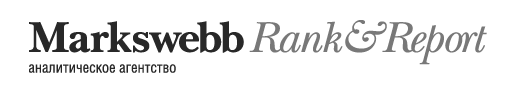 Тинькофф Кредитные Системы:Запрос бумажных справок онлайн
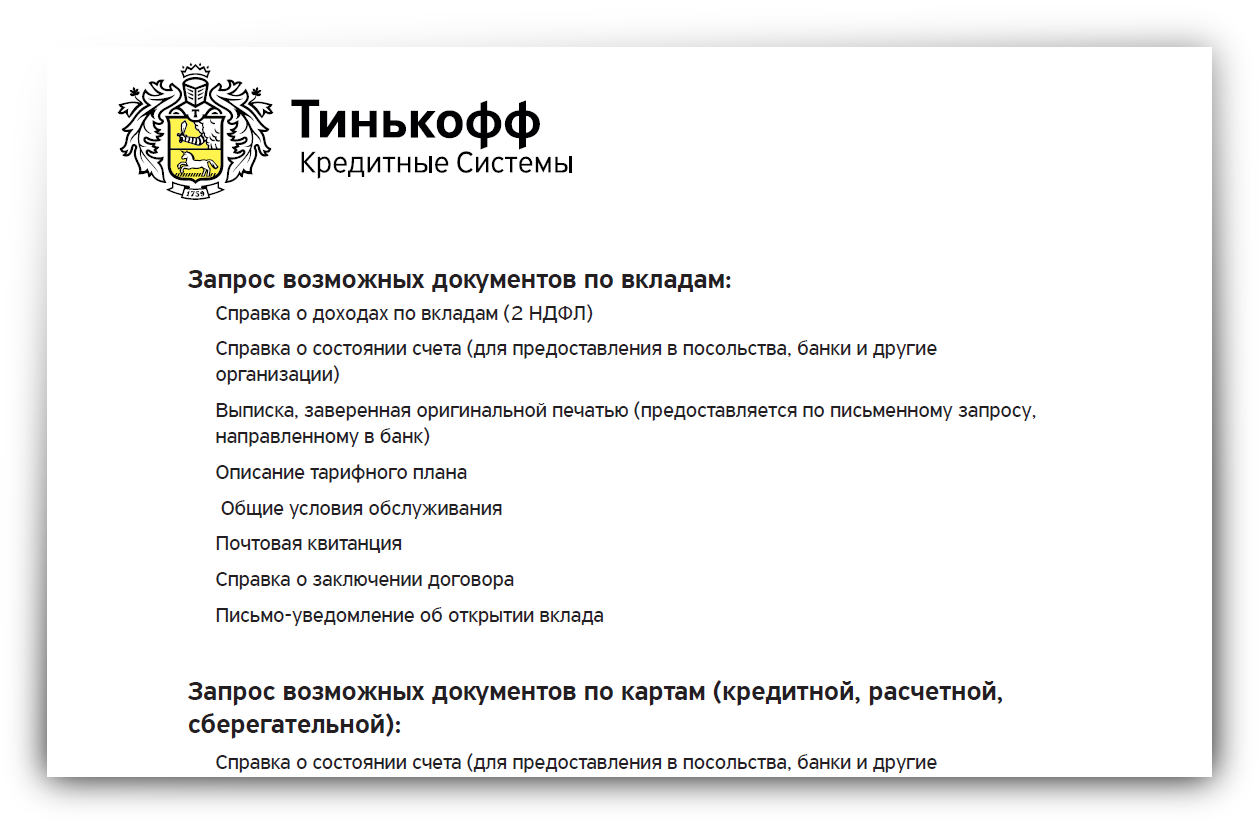 7.Не прячьте важную информацию. Расставляйте приоритеты правильно
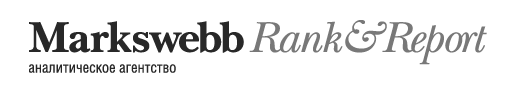 МДМ Банк:Незаметный баланс счетов на главном экране
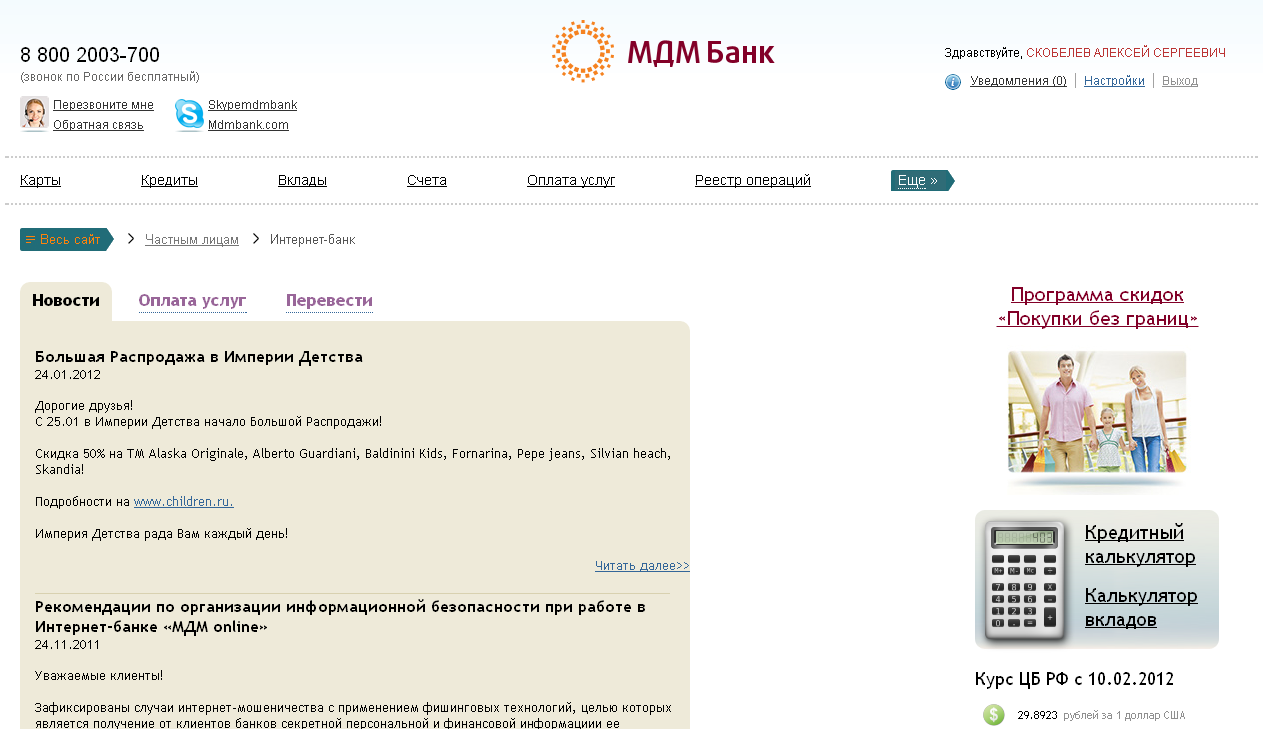 8.Объясняйте клиентам, как пользоваться интернет-банком
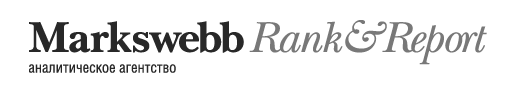 Сбербанк:Контекстная справка по возможностям системы
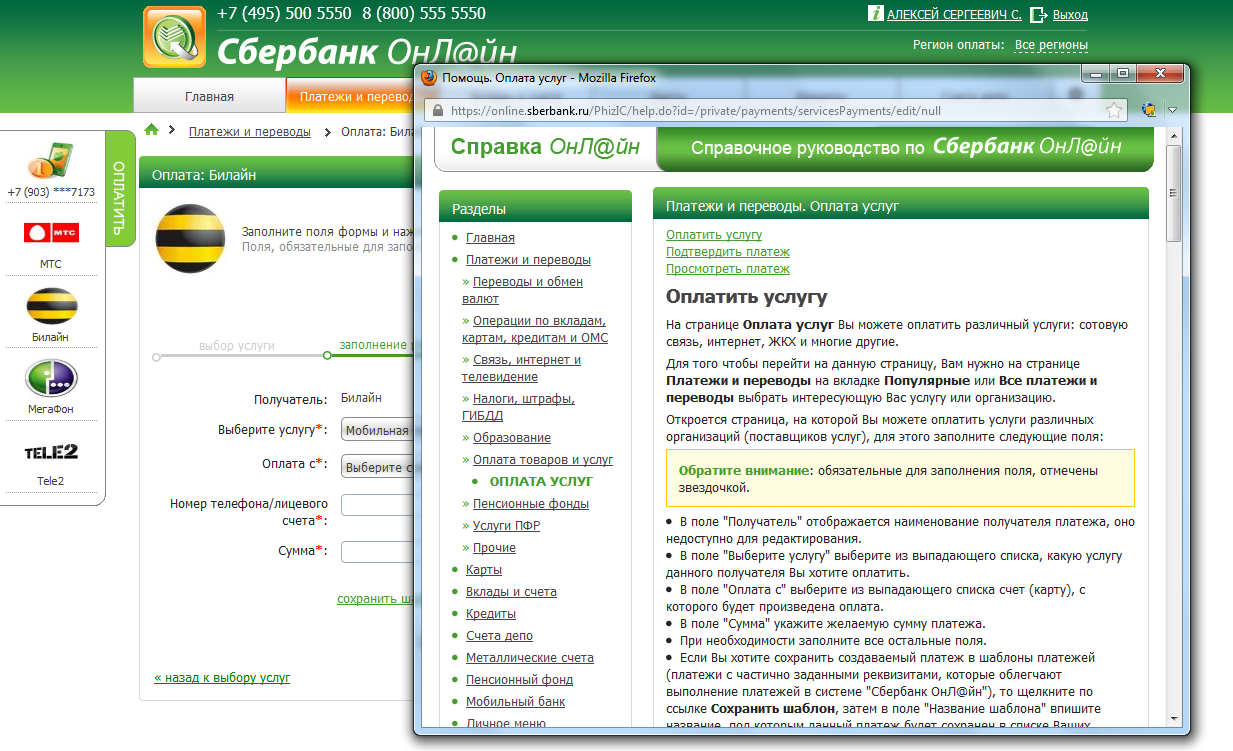 9.Используйте интернет-банк как торговую площадку
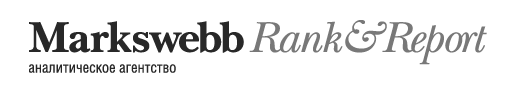 Ситибанк:Предложение оформить кредит
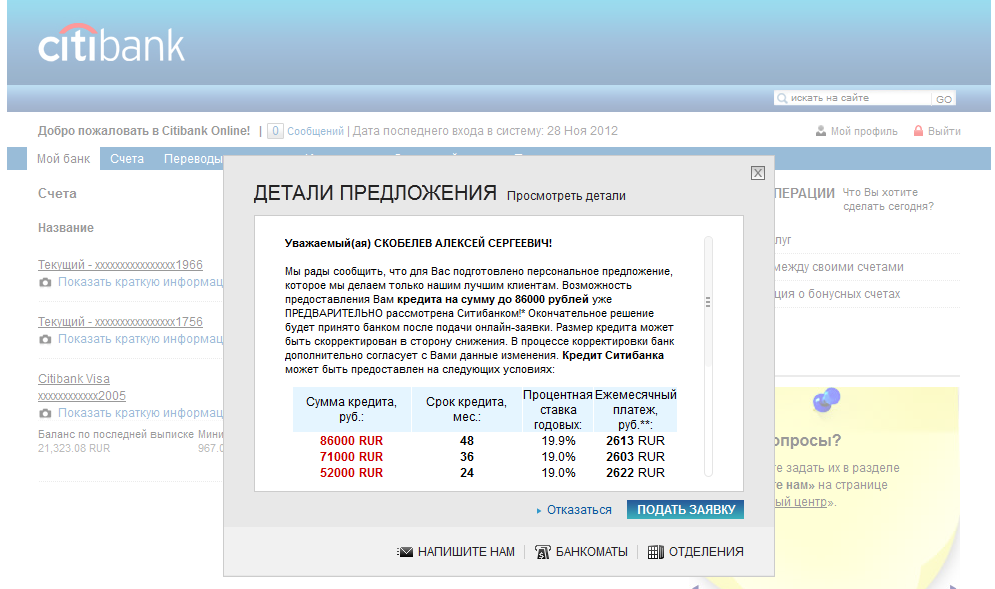 10.Создавайте сначала пользователя,затем клиента
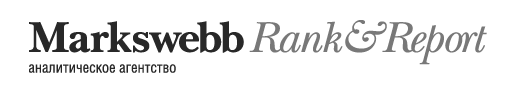 Лучший интернет-банк:
Реализует простые, но востребованные функции
Дает возможность настроек и персонализации
Не устанавливает ненужных ограничений
Действительно работает 24/7, а не только открывается
Современен и использует современные технологии
Экономит время ваших клиентов
Не прячет важную информацию
Объясняет клиентам как пользоваться собой
Работает как торговая площадка
Создает пользователей, а потом уже клиентов
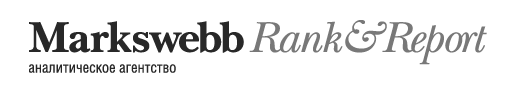 Спасибо за внимание!Дальше больше: markswebb.ruАлексей СкобелевУправляющий партнер Markswebb Rank & Reportas@markswebb.ru
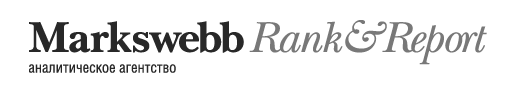